Τμήμα Αγροτικής Οικονομίας & Ανάπτυξης
Γεωπονικό Πανεπιστήμιο Αθηνών
11
Οικονομικά του Περιβάλλοντος & των Φυσικών Πόρων
1
Μαθησιακοί Στόχοι της 9ης Διάλεξης
Ποια είναι η διαφορά της φορολογίας και της επιδότησης ως εργαλεία
περιβαλλοντικής πολιτικής?
2. Με ποια κριτήρια συγκρίνουμε εναλλακτικά μέσα πολιτικής?
2
Επιδότηση της Φίλο-Περιβαλλοντικής  Προσαρμογής
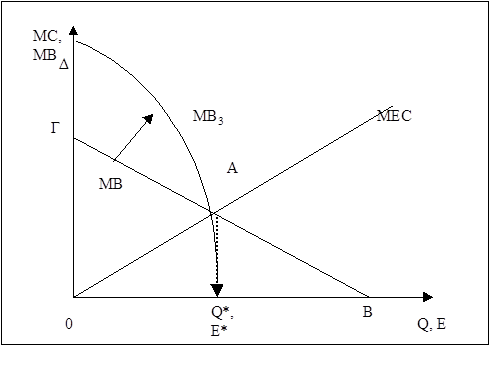 Η επιδότηση της φίλο-περιβαλλοντικής προσαρμογής ουσιαστικά αναγνωρίζει ιδιοκτησιακά δικαιώματα (για τους περιβαλλοντικούς πόρους) στις επιχειρήσεις. Για το λόγο αυτό το κράτος αποζημιώνει τις επιχειρήσεις για τα διαφεύγοντα κέρδη όταν μια τέτοια προσαρμογή επιβάλλεται στις επιχειρήσεις. Έτσι η περιοχή ΟΓB (αρχικά κέρδη) είναι ίση με την περιοχή ΟΔΕ* (κέρδη μετά την επιδότηση/αποζημίωση).
3
Taxes vs. Subsidies
1: Βραχυχρόνια Ισορροπία της Αγοράς
Φορολογία των ρύπων
παραδοχή
4
4
Οριακό κόστος
Γιατί;
5
5
Επιδότηση της μείωσης των ρύπων
6
6
παραδοχή
7
7
MB
MB
Α
Β
β
s, t
α
q, e
q*,
e*
e0
q*+1
e* +1
Διάγραμμα 1: Το μέτρο της επιδότησης της μείωσης των ρύπων
8
8
παραδοχή
Τότε η φορολόγηση και η επιδότηση έχουν ταυτόσημη άμεση βραχυχρόνια επίδραση
Συμπέρασμα1: Το επίπεδο παραγωγής των επιχειρήσεων 
και το επίπεδο ρύπων είναι ανεξάρτητα του αν η πολιτική 
ρύθμισης των ρύπων επιδιώκεται με φόρο ή με επιδότηση
9
9
2: Μακροχρόνια Ισορροπία της Αγοράς
0
10
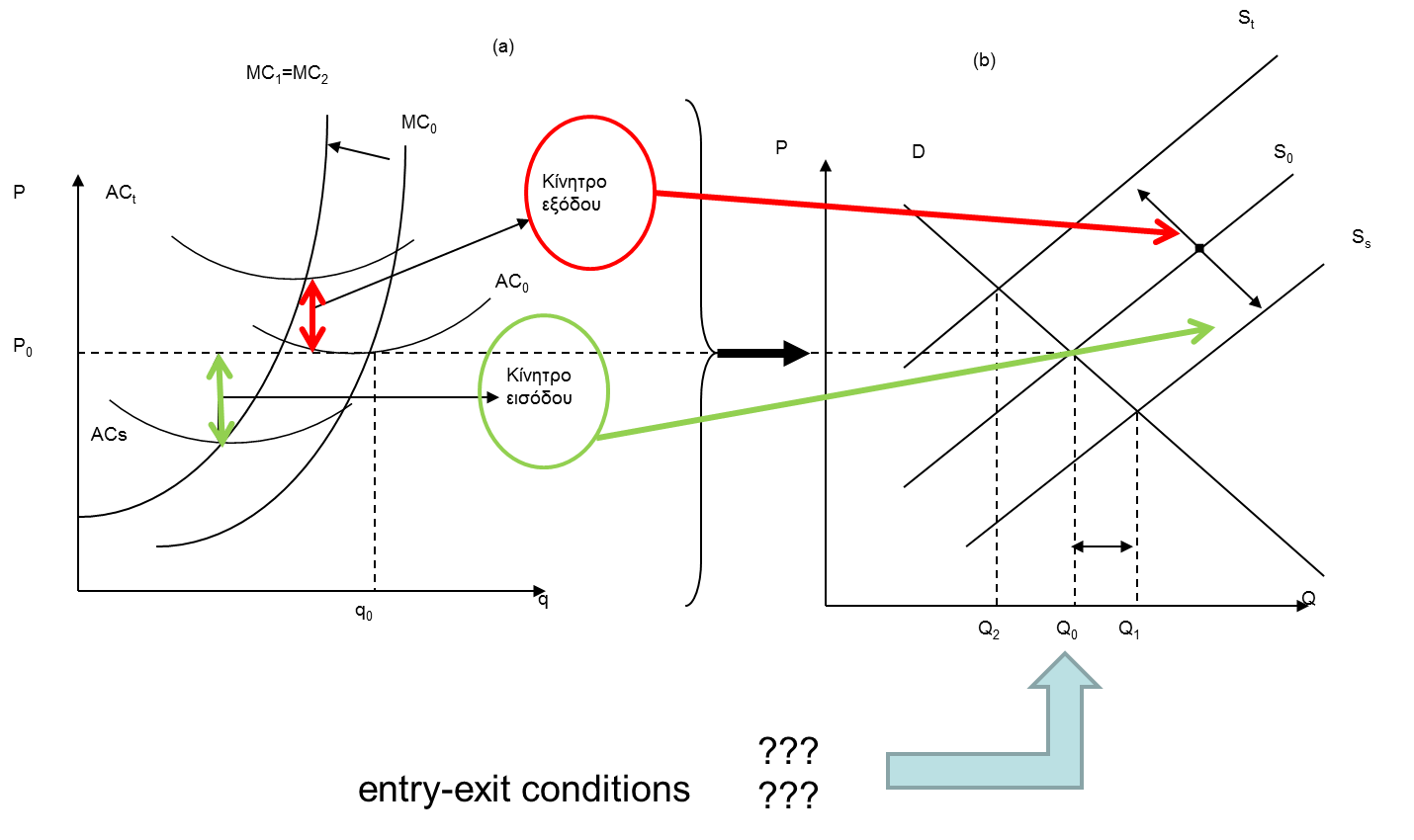 11
Συμπέρασμα 2: Σε μακροχρόνιο ορίζοντα τα δύο μέτρα
πολιτικής  έχουν τελείως διαφορετική επίδραση πάνω 
στις συνθήκες εισόδου και εξόδου (entry-exit conditions) 
των επιχειρήσεων σε έναν κλάδο
12
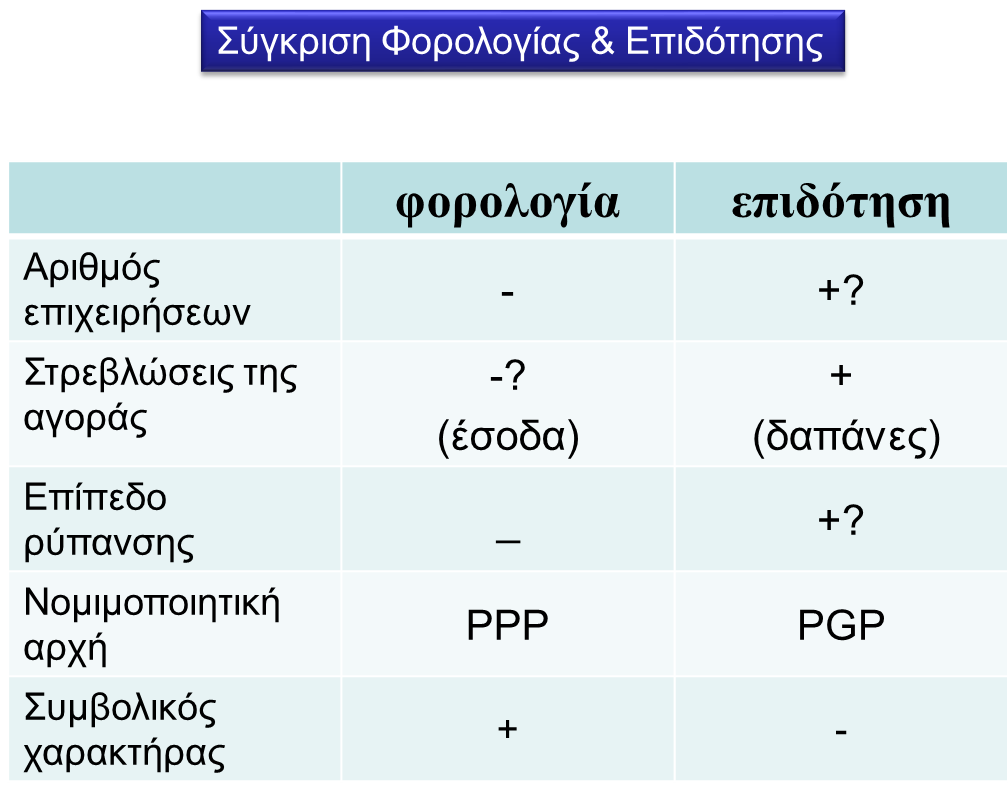 13